CNES Capacity Building Activities Overview
Regional Spotlight: Europe
CNES
Dr. Linda TOMASINI

CEOS WGCapD-9 Annual Meeting
Sunnyvale, California
10-12 March 2020
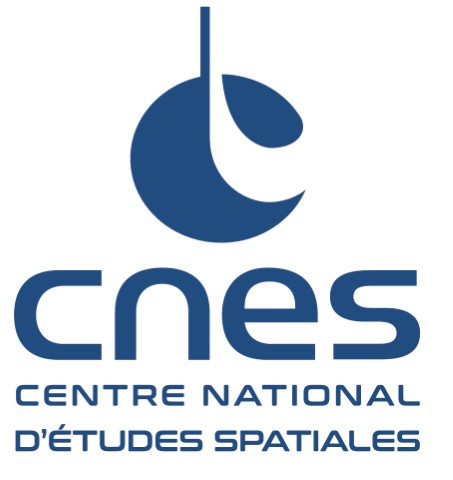 CNES Capacity Building Activities Main pillars and drivers
Synergies
CEOS : Datacube, Recovery Observatory, Chair Initiative…
Copernicus User Uptake Program
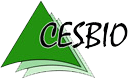 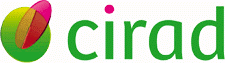 National Partnerships
Research Institutes (IRD, CIRAD, CESBIO…)
French Development Agency AFD
Open tools and data  
Copernicus (open, multisensor, sustainable, calibrated dataset)
Orfeo Toolbox
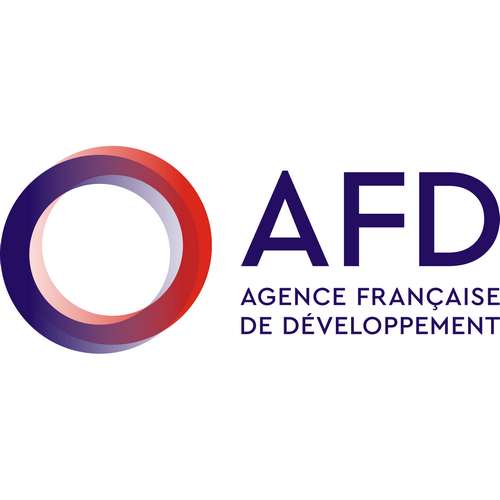 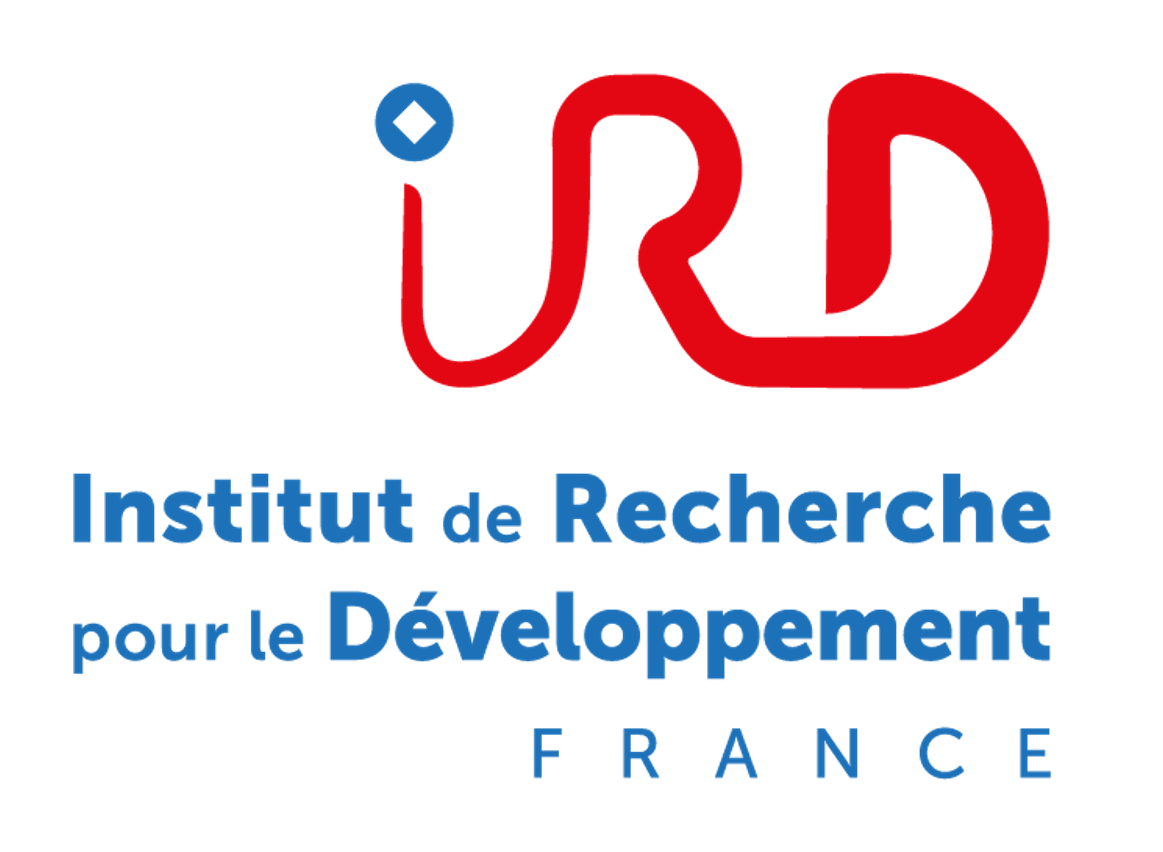 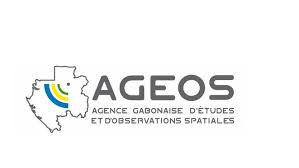 International Partnerships 
(Vietnam VNSC, Gabon AGEOS, Ethiopia EGII, Mexico AEM…)
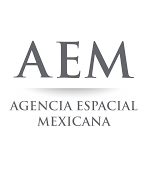 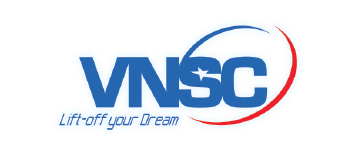 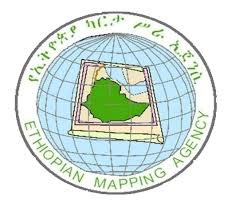 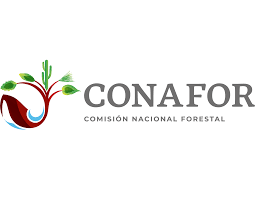 2
CNES Capacity Building Activities Features
Mainly on demand and opportunity driven approach…
Only on-site and in-person training. Priority to relationships and user communities building
Support to Copernicus User Uptake program : CNES is national coordinator of Copernicus relays and academies
Based on CNES and CESBIO expertise in SAR (Sentinel 1) processing and optical data processing
Dedicated not only to scientists, but also to operational experts
Related (as far as possible) to the development of pilot services
Make use of local and in-situ knowledge of ground truth : for instance, to test forest mapping algorithms on Gabon rainforest
3
CNES capacity building activities
CNES co-organizer of Vietnam School of Earth Observation (VSEO)
One week Yearly Summer School created by USTH, ICISE/Les Rencontres du Vietnam and CNES
2018 Topic : Atmospheric Remote sensing
2019 Topic : Flood and Water Surfaces monitoring (ESA contribution)
2020 SAR processing for LULC
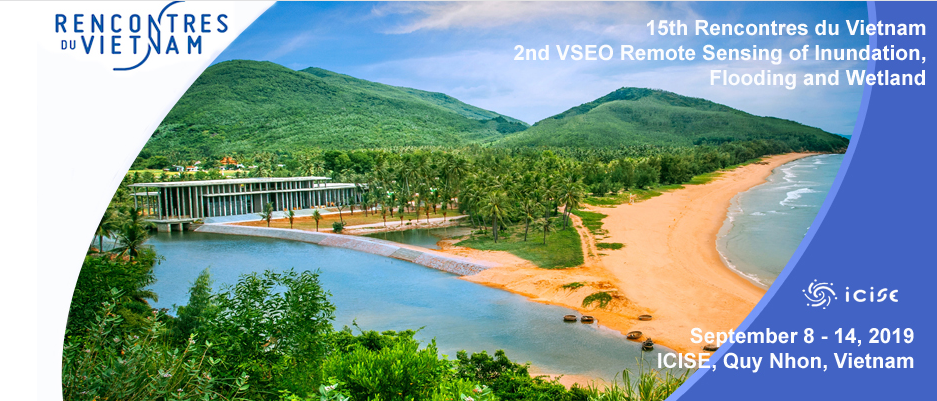 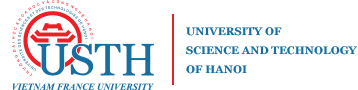 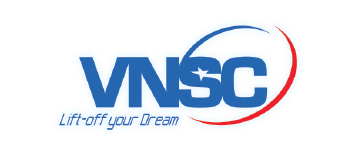 CNES capacity building activities
CNES Support to VNSC CEOS Chair Initiative (2019)
Synthetic Aperture Radar Applied in Rice and Forest Monitoring in Hanoi, Vietnam (20-22 Feb., 2019) 
 Participation of CESBIO experts to training for Vietnamese and Thailand remote sensing technical experts in applying SAR data and processing technology to support rice monitoring, and forest monitoring. 
 Understand the physical information content of SAR data
 Access available EO data and free software
 Able to conduct time series processing
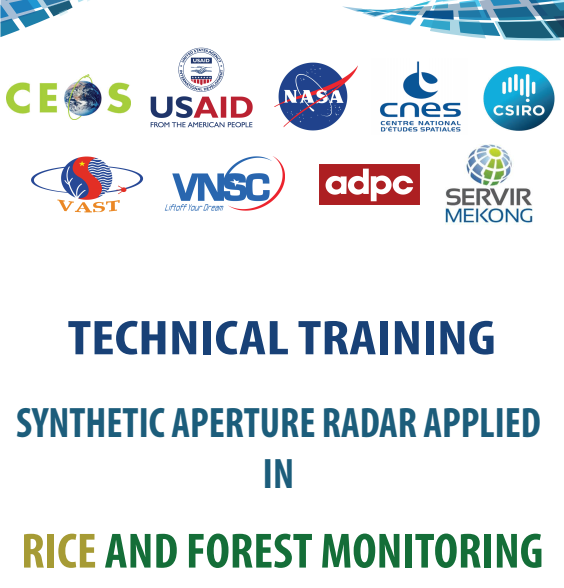 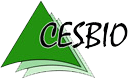 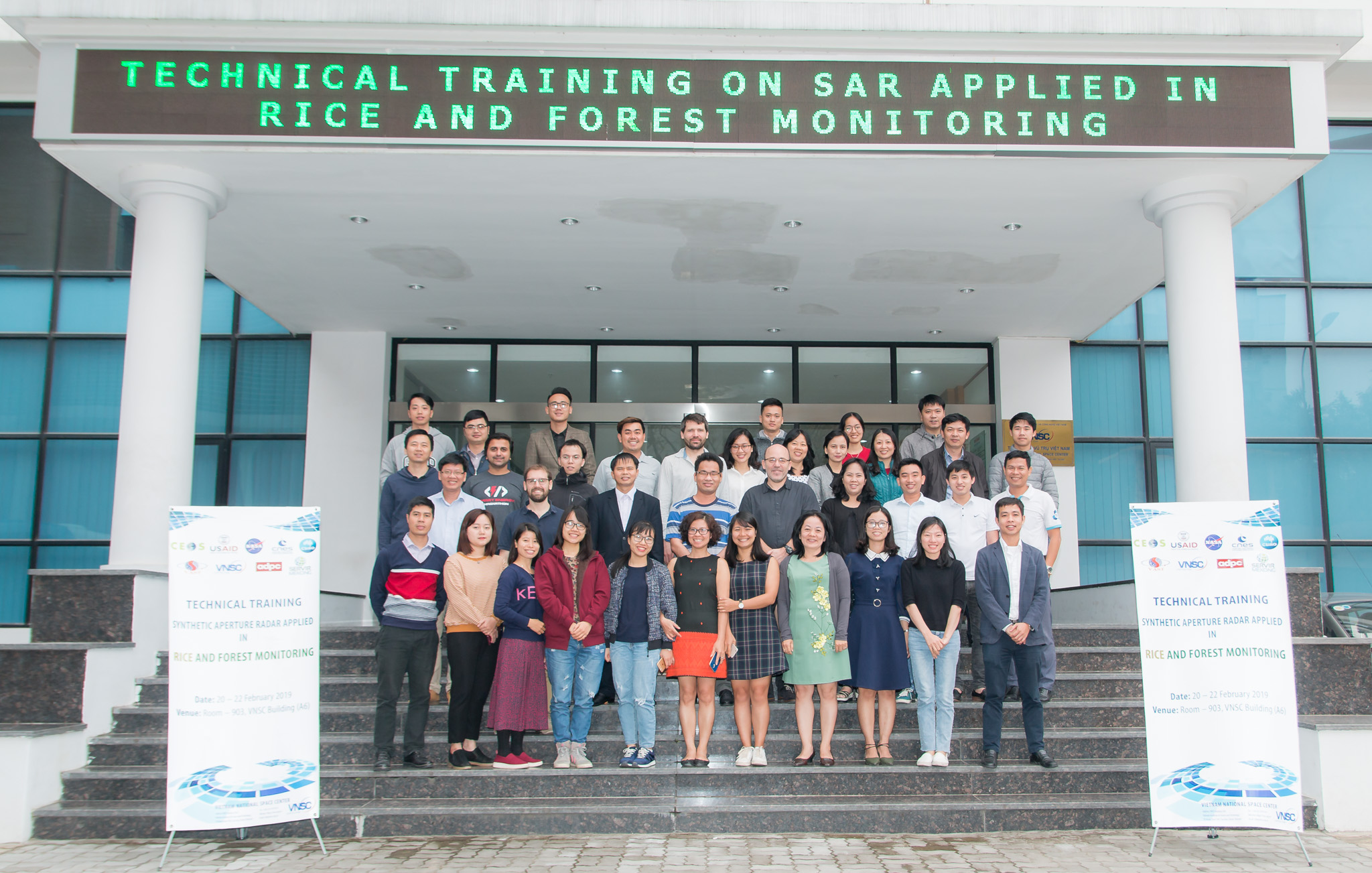 CNES capacity building activities
CNES Support to SARI (South-East Asia Research Initiative) Training 
 Participation of CESBIO experts to LULC training on the use of SAR data for Rice Monitoring
Land Use/Cover Changes, Environment and Emissions in South/Southeast Asia – An International Regional Science Meeting
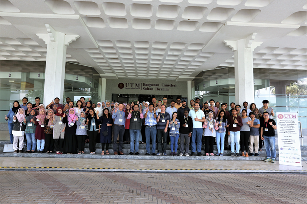 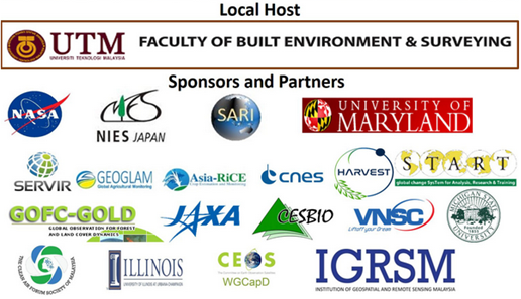 CNES capacity building activities
CNES Support to Ethiopian Geospatial Information Institute
 Training on the use of Sentinel 2 data for LULC Ethiopian territory mapping
 Tri-partite partnership (EGII, IGN-FI, CNES)
 IGN-FI expertise for the methodology and validation on 5 pilot sites
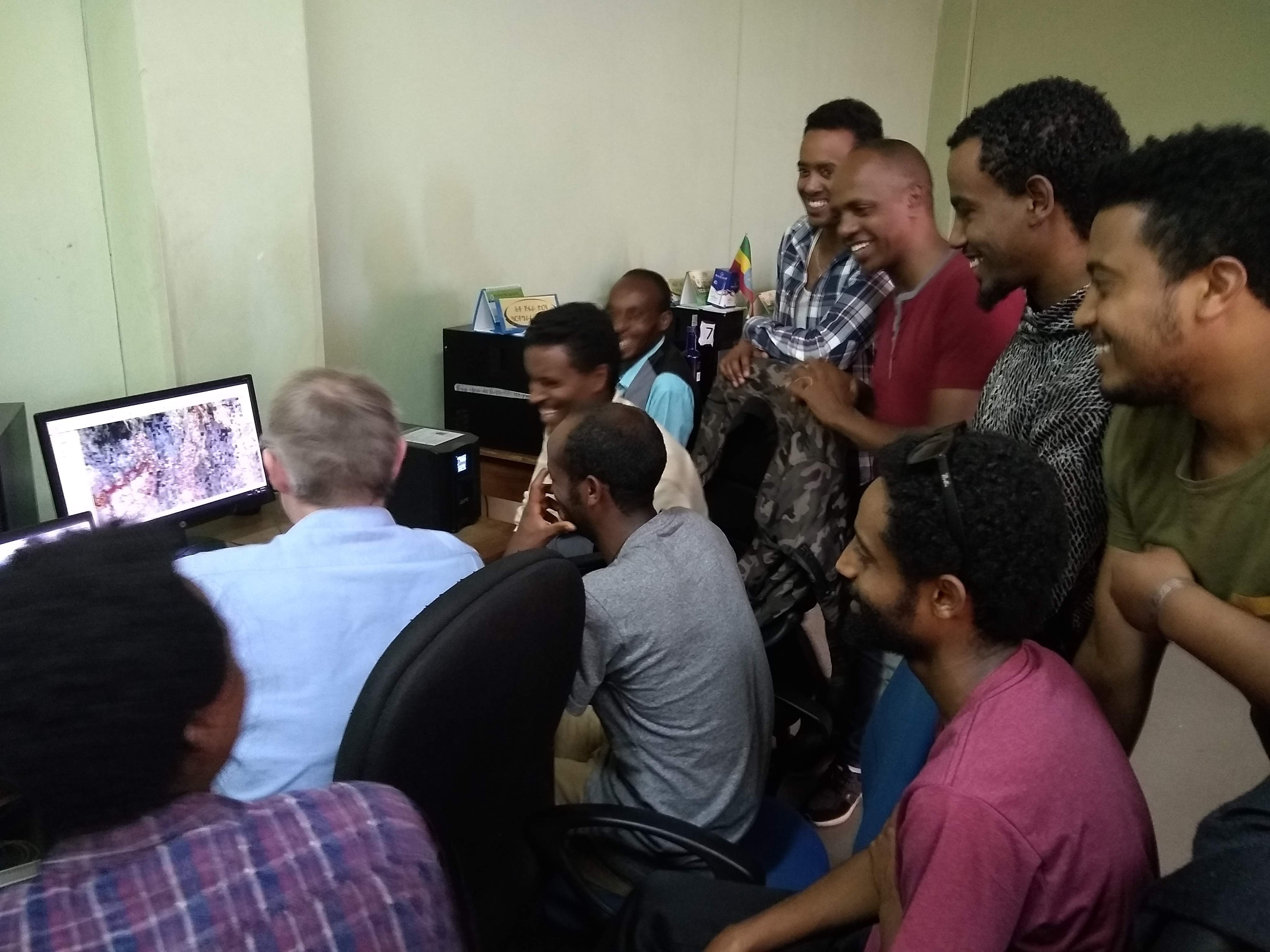 Fostering Entrepreunership in France
CNES is building a national Space Ambassadors Network outside CNES
Participants from the French regions (territorial agencies, startups incubators, chambers of commerce and industry, …)
2 days Outreach Seminar (originally in march, now in September)
Including Remote Sensing, but also Satcom and GNSS capacities

CNES with the support of ISSAT has developped a catologue of opportunities for academic and professional training related to space-based applications development (http://www.formations-spatiales.fr/)
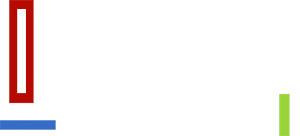 8
Ways of improvement
Facilitate access to optical high resolution data (SPOT series, Pleiades) and build processing capacities
Spot World Heritage (SPOT satellites data archive being processed, already available on some countries)

Favor Long term approach (yearly Vietnam Summer school…)
Upgrade capacity (use Sentinel 1 for Gabon forest monitoring, prepare the use of BIOMASS satellite datat,…)

Develop e-learning tools 

Implement capacity building activities related to co-development of services or proof-of-concepts development
9
Thanks for you attention
www.cnes.fr
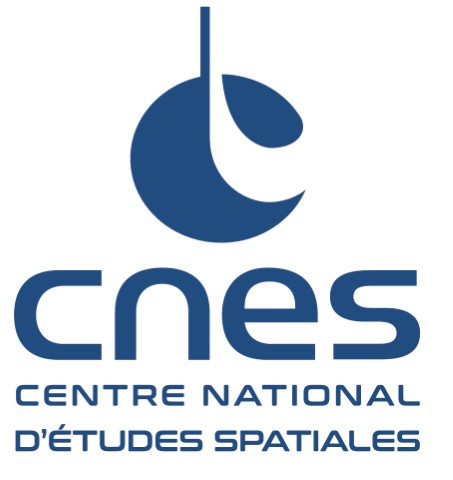 10